Workshops LEHRERGESUNDHEIT 
5.9.2012        Hamm
Workshop 1:Wie  sorgen wir (für) uns?
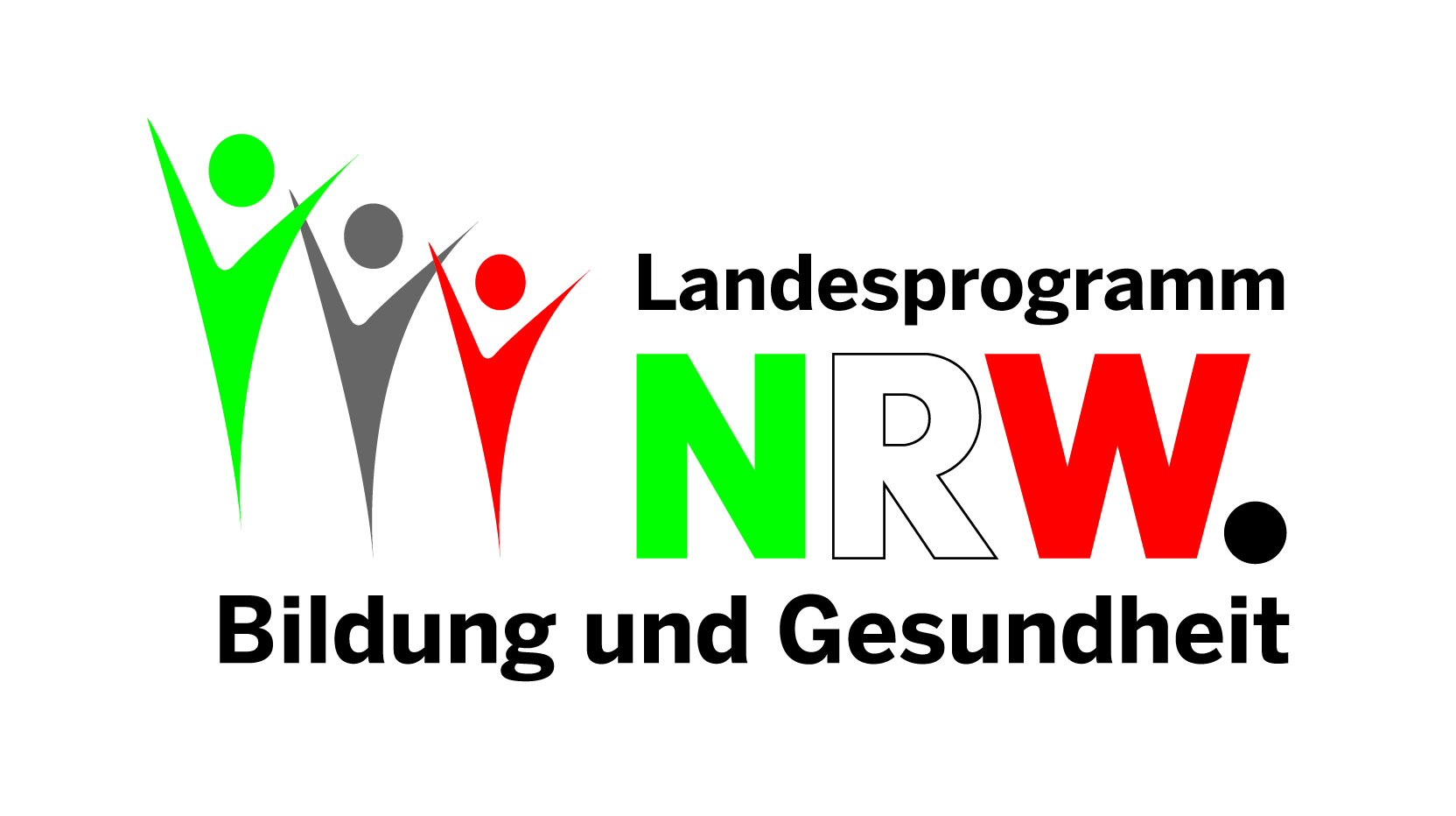 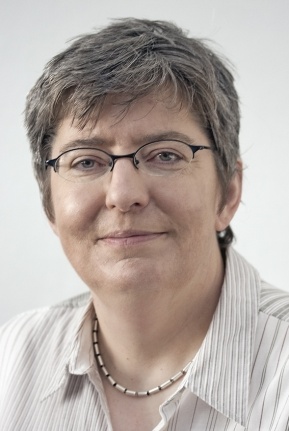 Etage
Raum: von der Mark
Wiebke Claussen
Diplom Ingenieurin für Raumplanung, 
Konfliktmanagerin und Mediatorin
Workshop 2:Mit Lehrergesundheit inklusive Schulen entwickeln
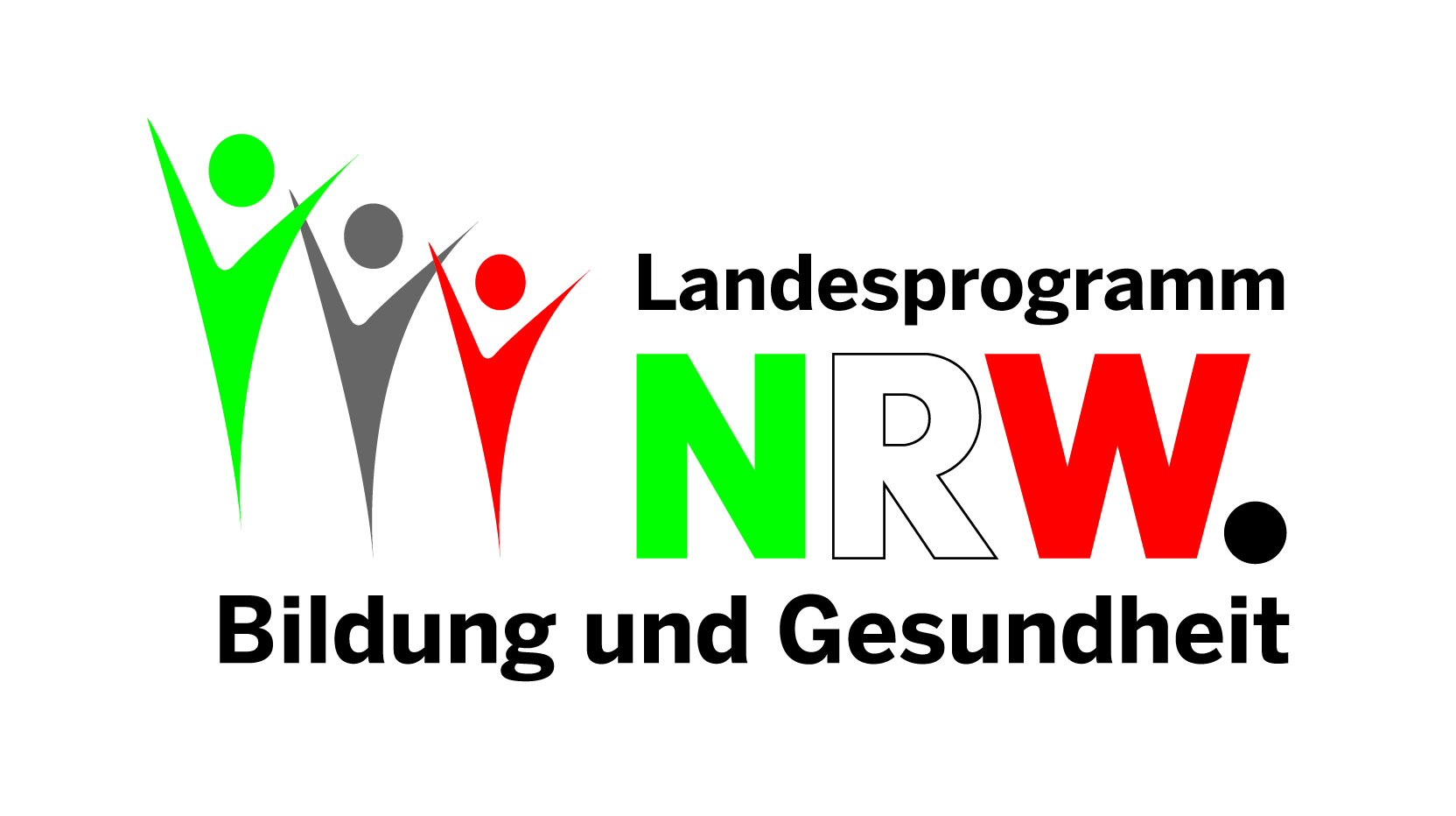 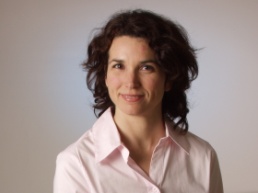 Spiegelsaal
Dr. Saskia Erbring
Supervisorin, M.A. (DGSv) 
Sonderpädagogin und Lehrerin
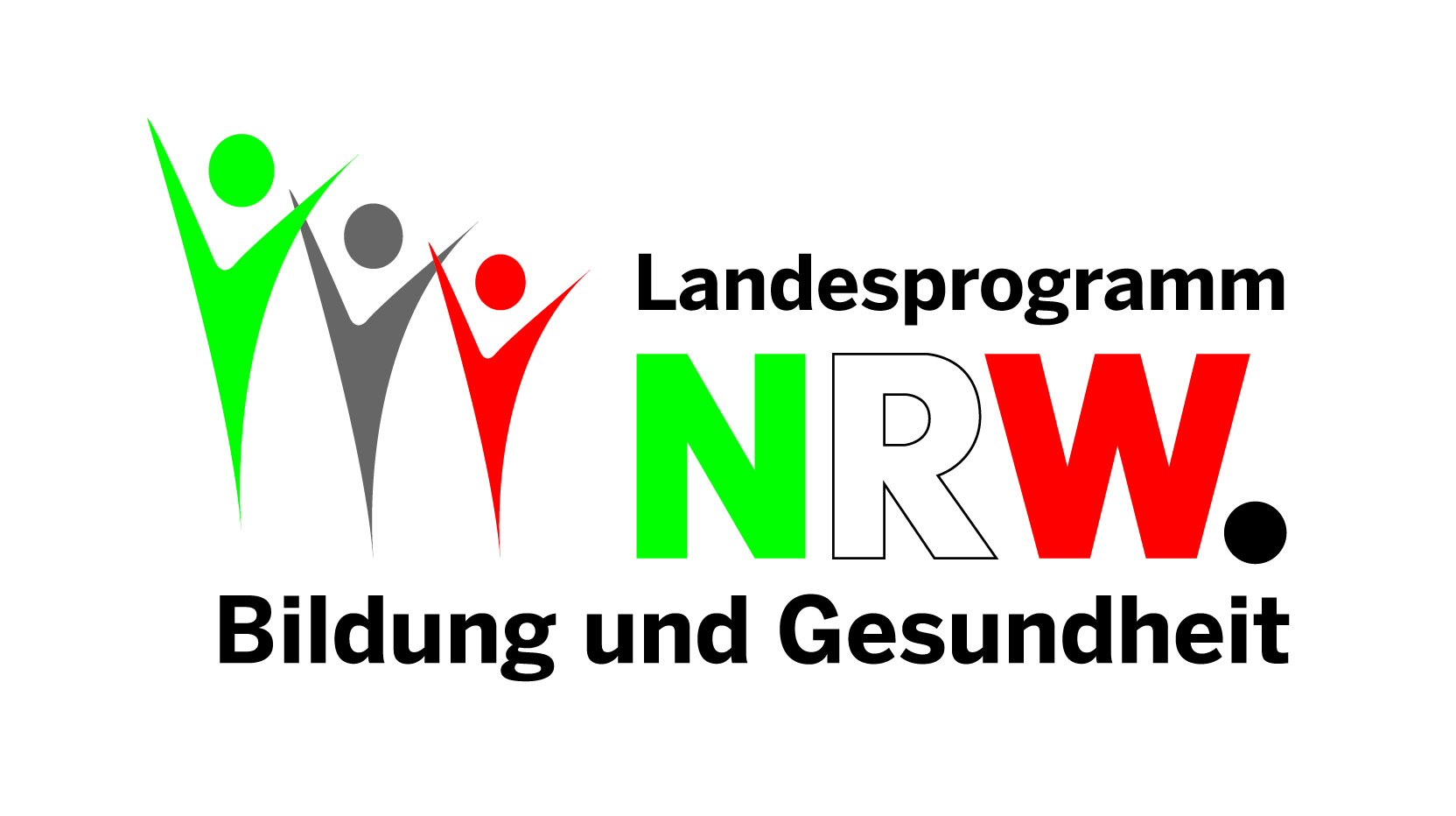 Workshop 3:Begleitendes Coaching zur Förderung der Lehrergesundheit
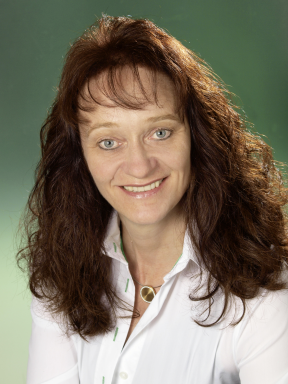 Etage
Raum: Nienbrügge
Begrenzte Teilnehmerzahl!
Dipl.-Psychologin/ Supervisorin
Workshop 4:IQES-Online
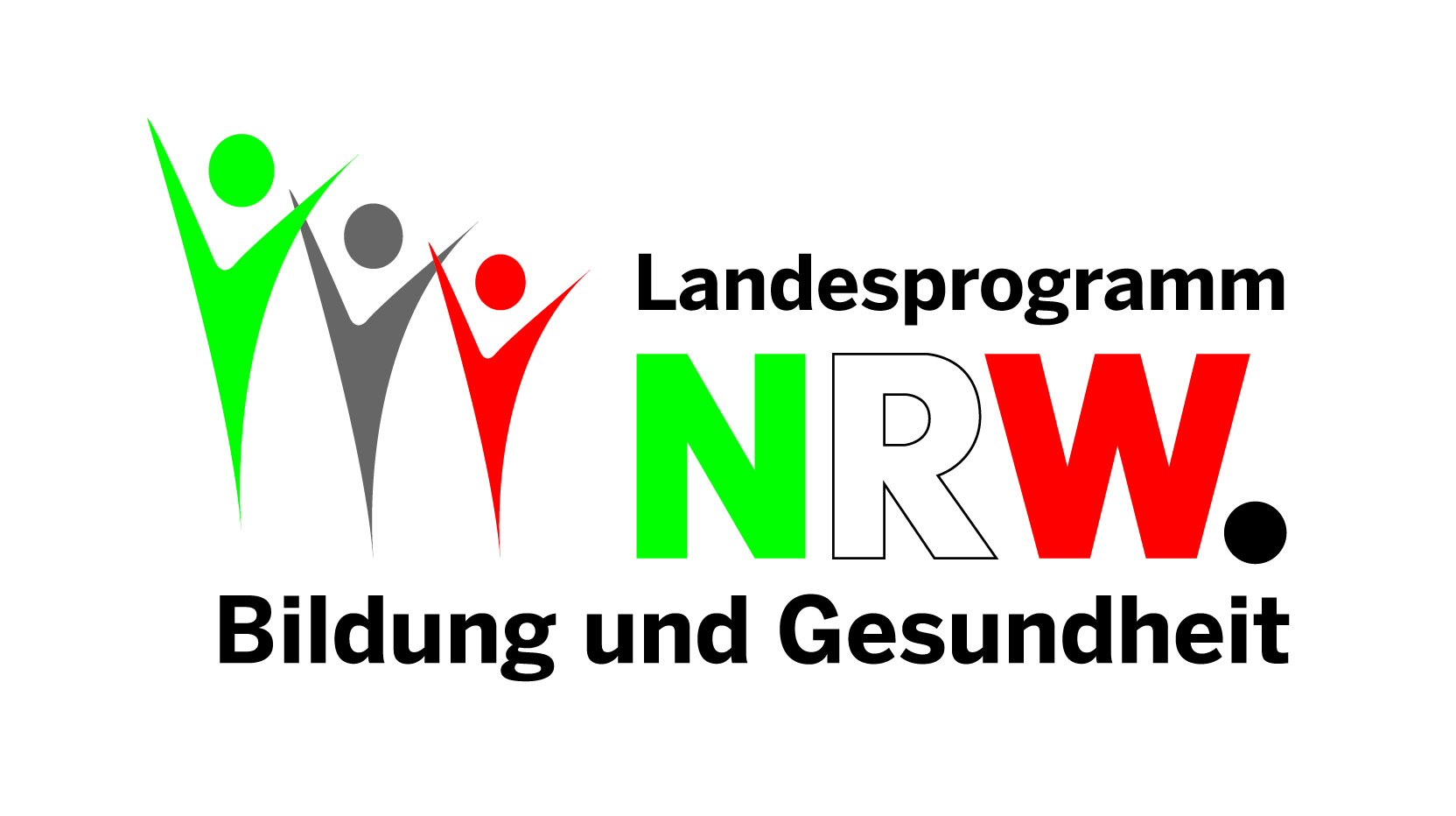 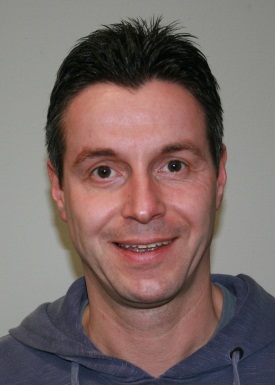 Etage
Raum: Tom Hamme
Begrenzte Teilnehmerzahl!
Koordinator BuG